Označování masných výrobků a produktů rybolovu
4. Přednáška
Označování masných výrobků
LEGISLATIVA
Nařízení EP a R (ES) č. 853/2004, kterým se stanoví zvláštní hygienická pravidla pro potraviny živočišného původu​ 
Nařízení EP a R (ES) č. 1169/2011, o poskytování informací o potravinách spotřebitelům 
Zákon č. 110/1997 Sb., o potravinách a tabákových výrobcích 
Vyhláška č. 69/2016 Sb., o požadavcích maso, masné výrobky, produkty rybolovu a akvakultury a výrobky z nich, vejce a výrobky z nich
Masný výrobek definice - nařízení č. 853/2004
„Masnými výrobky“ se rozumějí zpracované výrobky získané zpracováním masa nebo dalším zpracováním takto zpracovaných výrobků, takže z řezné plochy je zřejmé, že produkt pozbyl znaků charakteristických pro čerstvé maso.

„Masnými polotovary“ se rozumí čerstvé maso, včetně rozmělněného masa, ke kterému byly přidány potraviny, koření nebo přídavné látky anebo které bylo podrobeno ošetření, jež nestačí ke změně vnitřní struktury svalových vláken masa, a tím i k vymizení vlastností čerstvého masa.
Masné výrobky balené – nařízení č. 853/2004
provozovatel schváleného potravinářského podniku nesmí uvést na trh potravinu bez identifikačního označení​
ovál​
čitelně, nesmazatelně, rozluštitelně, snadno viditelně​
název nebo kód země​
číslo schváleného podniku​
kód EU - ES
Masné výrobky balené – nařízení č. 1169/2011
Povinné údaje na obalu potraviny:
 
název potraviny
seznam složek + alergeny
množství určitých složek nebo skupiny složek
čisté množství potraviny
datum použitelnosti/minimální trvanlivosti
podmínky uchování/použití
jméno PPP pod jehož jménem je potravina uváděna na trh
země původu
návod k použití
výživové údaje
údaj „baleno v ochranné atmosféře“, pokud byla použita
Název potraviny a zvláštní průvodní údaje
nařízení č. 1169/2011 příloha VI – ČÁST A — Povinné údaje připojené k názvu potraviny – masné výrobky a masné polotovary

obsahují-li přidané bílkoviny odlišného živočišného původu jako takové, včetně hydrolyzovaných bílkovin, musí název potraviny obsahovat údaj o přítomnosti těchto bílkovin a o jejich původu
mají-li podobu krájeného masa, kusu masa, plátku masa, porce masa nebo jatečně upraveného těla zvířat, musí název potraviny obsahovat údaj o přítomnosti vody do ní přidané, pokud množství přidané vody představuje více než 5 % hmotnosti konečného výrobku
mohou-li vyvolávat dojem, že jsou vyrobeny z jednoho celistvého kusu masa avšak ve skutečnosti jsou tvořeny různými kusy spojenými jinými složkami, včetně přídatných látek a potravinářských enzymů, či dalšími prostředky, musí být označeny: „ze spojovaných kusů masa“
Množství určitých složek nebo skupiny složek
nařízení č. 1169/2011 příloha VII – Uvádění a pojmenování složek

„… maso“ a název (názvy) živočišného druhu, z něhož pochází:

kosterní svalovina s přirozeně obsaženou nebo přilehlou tkání, pokud celkový obsah tuku a pojivové tkáně nepřekračuje níže uvedené hodnoty a pokud maso tvoří složku jiné potraviny (tj. masného výrobku/masného polotovaru).

Vymezení pojmu „maso“ jako označení složky podle nařízení č. 1169/2011
*Obsah kolagenu = obsah aminokyseliny hydroxyprolinu × 8
nařízení č. 1169/2011, příloha VIII Uvedení množství složek

Údaj o množství složky nebo skupiny složek (bod 3 přílohy VIII):
se vyjádří jako procentní podíl, který odpovídá množství složky nebo složek v okamžiku jejich použití a
uvede se buď v názvu potraviny, nebo bezprostředně vedle tohoto názvu, nebo v seznamu složek společně s danou složkou nebo skupinou složek.

odchylně se v případě potravin, které ztratily po tepelné nebo jiné úpravě vlhkost, uvedené množství vyjádří jako procentní podíl odpovídající množství použité složky nebo použitých složek v hotovém výrobku, pokud toto množství nebo celkové množství všech složek uvedených na etiketě nepřekračuje 100 %. V tom případě se potom uvede množství na základě hmotnosti složky nebo složek použitých k přípravě 100 g konečného výrobku (u trvanlivých masných výrobků)
Masné výrobky balené – zákon č. 110/1997 Sb.
údajů o třídě jakosti
dalších údajů




Provozovatel potravinářského podniku může uvést symbol "e" na obalu pro označení množství potraviny jen tehdy, pokud byly splněny požadavky stanovené zákonem o metrologii.
Masné výrobky zabalené - zákon č. 110/1997 Sb.
jméno a příjmení nebo název anebo obchodní firma a adresa sídla PPP, který potravinu vyrobil
název potraviny
čisté množství
seznam složek + alergeny
země nebo místo původu
způsob uchování
datum použitelnosti/datum minimální trvanlivosti
údaj „baleno v ochranné atmosféře“, pokud byla použita
údaj o množství hlavní složky v hmotnostních procentech
údaje o třídě jakosti
další údaje
Masné výrobky nebalené - zákon č. 110/1997 Sb.
V těsné blízkosti:
jméno nebo obchodní název a adresu sídla PPP
údaj o množství hlavní složky v hmotnostních procentech
údaj o třídě jakosti
název potraviny
země nebo místo původu včetně označení původu potraviny
údaj „baleno v ochranné atmosféře“, pokud byla použita

V blízkosti místa nabízení:
datum použitelnosti nebo datum minimální trvanlivosti
alergeny
další údaje

Na vyžádání:
seznam složek
údaj o množství složek
Masné výrobky - vyhláška č. 69/2016 Sb.
Masné výrobky a masné polotovary se označí názvem druhu a skupiny
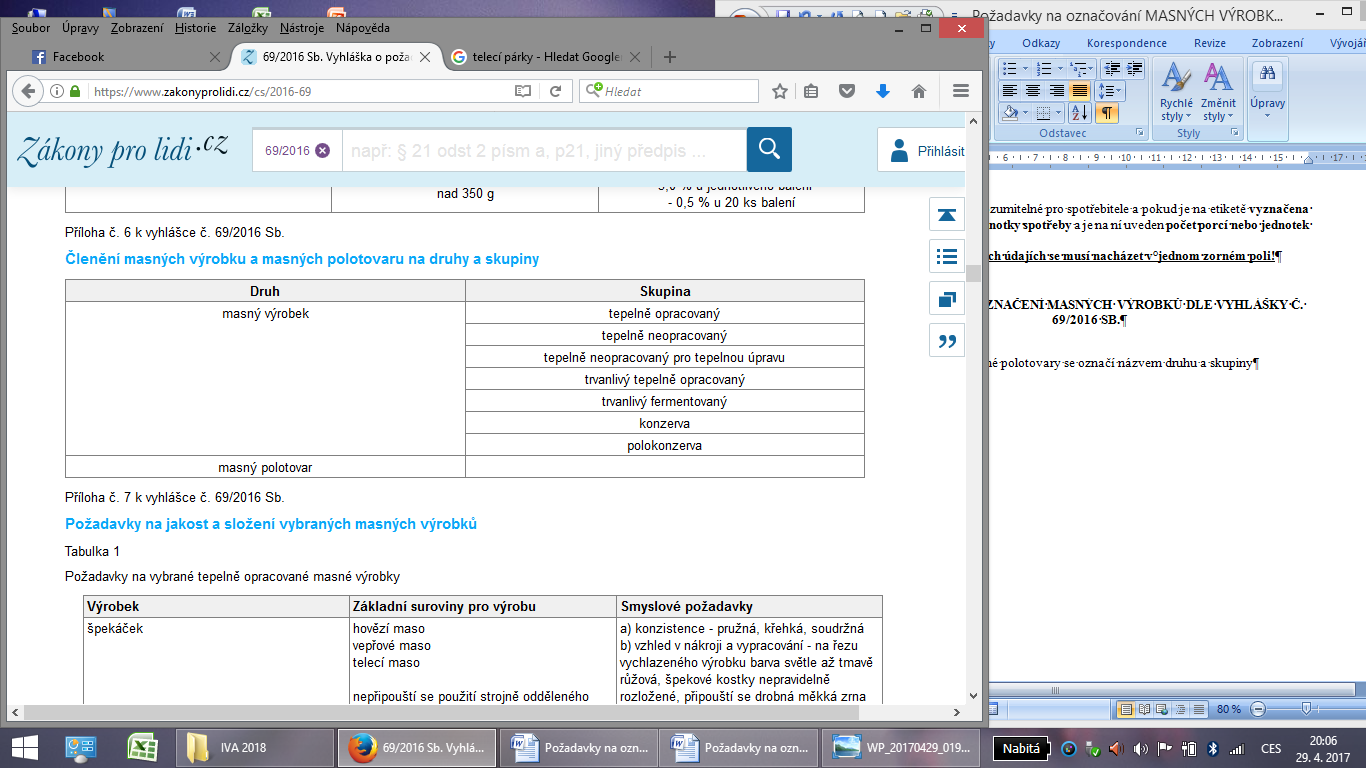 Masné výrobky - vyhláška č. 69/2016 Sb.
označení masa podle živočišného druhu zvířat nebo podle výrazů lze v názvu masného výrobku nebo masného polotovaru použít, obsahuje-li masný výrobek nebo masný polotovar nejméně 50 % hmotnostních uvedeného masa z celkového obsahu masa použitého při jeho výrobě. 
obsahuje-li masný výrobek méně než 50 % hmotnostních uvedeného masa z celkového obsahu masa, může být tato skutečnost vyjádřena v názvu masného výrobku pouze slovy „s (název živočišného druhu) masem.“
Masné výrobky - vyhláška č. 69/2016 Sb.
Šunky vyrobené z jiného než vepřového masa musí být v názvu označeny živočišným druhem a částí jatečného těla, ze kterého pochází.

Šunky se označují třídou jakosti
Označování produktů rybolovu a akvakultury
LEGISLATIVA
Nařízení EP a R (ES) č. 853/2004, kterým se stanoví zvláštní hygienická pravidla pro potraviny živočišného původu​ 
Nařízení EP a R (ES) č. 1169/2011, o poskytování informací o potravinách spotřebitelům 
Nařízení EP a R (EU) č. 1379/2013, o společné organizaci trhů s produkty rybolovu a akvakultury
Zákon č. 110/1997 Sb., o potravinách a tabákových výrobcích 
Vyhláška č. 69/2016 Sb., o požadavcích maso, masné výrobky, produkty rybolovu a akvakultury a výrobky z nich, vejce a výrobky z nich
Další PP EU
Nařízení Rady (EHS) č. 2136/89 o stanovení společných obecných norem pro konzervované sardinky a obchodních názvů pro konzervované sardinky a výrobky typu sardinek 
Nařízení Rady (EHS) č. 1536/92, kterým se stanoví společné obchodní normy pro konzervované tuňáky a bonita
Nařízení Rady (ES) č. 2406/96 o stanovení společných obchodních norem pro některé produkty rybolovu
Ryby definice - nařízení č. 853/2004
„Produkty rybolovu“ se rozumějí všichni mořští nebo sladkovodní živočichové (kromě živých mlžů, živých ostnokožců, živých pláštěnců a živých mořských plžů a všech savců, plazů a žab), volně žijící nebo farmově chovaní, včetně všech poživatelných forem, částí a produktů těchto živočichů.

„Čerstvými produkty rybolovu“ se rozumějí nezpracované produkty rybolovu, celé nebo upravené, včetně produktů balených vakuově nebo v ochranné atmosféře, k jejichž uchování nebylo použito jiné ošetření než chlazení.

„Upravenými produkty rybolovu“ se rozumějí nezpracované produkty rybolovu, které byly podrobeny úkonům ovlivňujícím jejich anatomickou celistvost, jako je vyvržení, odstranění hlavy, porcování, filetování a sekání.
Ryby definice - nařízení č. 1379/2013
rozdělení na ryby živé, čerstvé, chlazené, zmrazené a zpracované
ryby – čerstvé, chlazené nebo zmrazené, kromě rybího filé a jiného rybího masa
rybí filé a jiné rybí maso (též mleté) čerstvé, chlazené nebo zmrazené
zpracované ryby – sušené, marinované, solené nebo ve slaném nálevu; uzené ryby – též vařené před uzením nebo  během něj
Ryby balené – nařízení č. 853/2004
provozovatel schváleného potravinářského podniku nesmí uvést na trh potravinu bez identifikačního označení​
ovál​
čitelně, nesmazatelně, rozluštitelně, snadno viditelně​
název nebo kód země​
číslo schváleného podniku​
kód EU - ES
Ryby balené – nařízení č. 1169/2011
Povinné údaje na obalu potraviny:
 
název potraviny
seznam složek + alergeny
množství určitých složek nebo skupiny složek
čisté množství potraviny
datum použitelnosti/minimální trvanlivosti/datum zmrazení
podmínky uchování/použití
jméno PPP pod jehož jménem je potravina uváděna na trh
země původu
návod k použití
výživové údaje
údaj „baleno v ochranné atmosféře“, pokud byla použita
Název potraviny a zvláštní průvodní údaje
nařízení č. 1169/2011 příloha VI – ČÁST A — Povinné údaje připojené k názvu potraviny – produkty rybolovu

obsahují-li přidané bílkoviny odlišného živočišného původu jako takové, včetně hydrolyzovaných bílkovin, musí název potraviny obsahovat údaj o přítomnosti těchto bílkovin a o jejich původu
v případě produktů rybolovu a upravených produktů rybolovu, které mají podobu krájeného masa, kusu masa, plátku masa, porce masa, filé nebo celého produktu rybolovu, musí název potraviny obsahovat údaj o přítomnosti vody do ní přidané, pokud množství přidané vody představuje více než 5 % hmotnosti konečného výrobku
mohou-li vyvolávat dojem, že jsou vyrobeny z jednoho celistvého kusu ryby avšak ve skutečnosti jsou tvořeny různými kusy spojenými jinými složkami, včetně přídatných látek a potravinářských enzymů, či dalšími prostředky, musí být označeny: „ze spojovaných kusů rybího masa“
Ryby zabalené - zákon č. 110/1997 Sb.
jméno a příjmení nebo název anebo obchodní firma a adresa sídla PPP, který potravinu vyrobil
název potraviny
čisté množství
seznam složek + alergeny
země nebo místo původu
způsob uchování
datum použitelnosti/datum minimální trvanlivosti
údaj „baleno v ochranné atmosféře“, pokud byla použita
údaj o množství hlavní složky v hmotnostních procentech
údaje o třídě jakosti
další údaje
Ryby nebalené - zákon č. 110/1997 Sb.
V těsné blízkosti:
jméno nebo obchodní název a adresu sídla PPP
údaj o množství hlavní složky v hmotnostních procentech
údaj o třídě jakosti
název potraviny
země nebo místo původu včetně označení původu potraviny
údaj „baleno v ochranné atmosféře“, pokud byla použita

V blízkosti místa nabízení:
datum použitelnosti nebo datum minimální trvanlivosti
alergeny
další údaje

Na vyžádání:
seznam složek
údaj o množství složek
Ryby – nařízení č. 1379/2013
Povinné informace:
obchodní označení příslušného druhu a jeho vědecký název
způsob produkce, vyjádřený slovy „…odlov…“, „…odlov ve sladkých vodách…“ nebo „…chov…“
oblast, v níž byl produkt odloven nebo odchován + kategorie lovného zařízení použitého při rybolovu (př. vlečné sítě, háčky, …)
v případě produktů rybolovu odlovených na moři písemný název podoblasti uvedené v rybolovných oblastech FAO
v případě produktů rybolovu odlovených ve sladkých vodách odkaz na vodní útvar
v případě produktů akvakultury odkaz na stát
zda byl produkt rozmražen
datum minimální trvanlivosti
Ryby – nařízení č. 1379/2013
Doplňkové informace:
datum odlovu produktů rybolovu nebo datum získání produktů akvakultury; 
datum vykládky produktů rybolovu nebo informace o přístavu, v němž byly produkty vyloženy
podrobnější informace o druhu lovného zařízení (Příloha III.)
Nevody: pobřežní zátahové sítě, Dánské nevody, Skotské nevody, párové nevody
Vlečné sítě (VS): VS vlečené pomocí výložníku na boku lodi, VS s rozpěrnými deskami, párové VS pro lov při dně, pelagické VS s rozpěrnými deskami, pelagická párová vlečná síť, zdvojené vlečné sítě s rozpěrnými deskami
Zatahovací tenatové sítě (TS) a podobné sítě: TS ukotvené, TS unášené, TS kruhové, třístěnné TS, TS kombinované s třístěnnými TS
Kruhové zátahové sítě a čeřeny: košelkové nevody, sítě typu Lampara, čeřeny ovládané z plavidla, čeřeny ovládané stabilním zařízením na břehu
Háčky a šňůry: ruční šňůry a udice s prutem ručně ovládané, ruční šňůry a udice s prutem mechanizované, nástražné dlouhé, lovné šňůry, dlouhé lovné šňůry volně unášené, vlečné šňůry
Vězence a lapadla: vrše
Ryby – nařízení č. 1379/2013
Doplňkové informace:
v případě produktů rybolovu odlovených na moři údaje o státu pod jehož vlajkou plulo plavidlo, které produkty odlovilo; 
informace o životním prostředí
informace etického nebo sociálního charakteru
značka „Dolphin safety“ -  tuňáci jsou loveni bez obklíčení delfínů
značka „Dolphin friendly“ - lov tuňáků s postupným omezením počtu delfínů chycených do sítí
MSC modrá pečeť  Marine Stewardship Council (Rada pro správu moří) – ryby pochází z dobře řízeného rybolovu a byly uloveny s ohledem na životní prostředí a udržitelnost přírodních zdrojů www.msc.org
informace o způsobech a postupech produkce
informace o nutričním obsahu produktu
Ryby zmrazené – vyhláška č. 366/2005 Sb.
obal se označí: 
slovy, že potravina byla hluboce zmrazena,
datem minimální trvanlivosti při teplotě skladování minus 18 °C nebo nižší,
teplotou skladování,
slovy "po rozmrazení znovu nezmrazujte".
na obalu pro spotřebitele musí být uvedena informace o době, po kterou má být potravina uchovávána spotřebitelem, a teplota uchování. Informace se uvede slovy "Uchování u spotřebitele"
Ryby – vyhláška č. 69/2016 Sb.
obchodní označení a vědecké názvy se uvádějí podle předpisů EU, názvy stanovenými v seznamu obchodních označení a vědeckých názvů, který je uveden v příloze 10
nebalené produkty rybolovu a akvakultury, ostatní vodní živočichové a výrobky z nich se nesmí uvádět na trh společně s ostatními potravinami způsobem, kterým by mohlo dojít k vzájemnému nepříznivému ovlivnění pachy
polotovary z produktů rybolovu a akvakultury a ostatních vodních živočichů je povoleno prodávat pouze balené nebo zabalené
Ryby – nařízení č. 853/2004
čerstvé, připravené a zpracované produkty rybolovu patřící k čeledi Gempylidae, zejména Ruvettus pretiosus, Lepidocybium flavobruneum, mohou být uváděny na trh pouze
v prvním nebo dalším balení 
a musí být vhodným způsobem označeny informacemi pro spotřebitele o způsobech přípravy/vaření a o rizicích souvisejících s přítomností látek s nepříznivými gastrointestinálními účinky

př.: Pamakrela temná (Lepidocybium flavobruneum)
(alternativně Máslová ryba, Butterfish, Makrela máslová)
Malá množství- zákon č. 166/1999 Sb.
Živé ryby nebo jiné živočichy pocházející z akvakultury z vlastního chovu ve svém hospodářství přímo spotřebiteli nebo uvádět čerstvé produkty rybolovu na trh při poskytování stravovacích služeb.
Malá množství- vyhláška č. 289/2007 Sb.
Chovatel může živé ryby nebo jiné živočichy pocházející z akvakultury v malých množstvích
prodávat přímo spotřebiteli ve svém hospodářství
uvádět čerstvé produkty rybolovu na trh při poskytování stravovacích služeb v místě hospodářství

Za malé množství živých ryb nebo jiných živočichů pocházejících z akvakultury prodávaných chovatelem se považuje takové množství živých ryb nebo jiných živočichů pocházejících z akvakultury, které odpovídá obvyklé denní spotřebě těchto živých ryb nebo jiných živočichů pocházejících z akvakultury v domácnosti daného spotřebitele
Prodej živých ryb- zákon č. 166/1999 Sb.
§25/3
Osoba, která provozuje prodej živých ryb na samostatném prodejním místě, musí dodržovat požadavky stanovené tímto zákonem a zákonem na ochranu zvířat proti týrání a nejméně 7 dnů před zahájením prodeje oznámit KVS prostřednictvím informačního systému SVS, kdy a na kterém místě bude prodej zahájen a kdy bude ukončen
Prodej živých ryb- vyhláška č. 289/2007 Sb.
Samostatné prodejní místo určené k prodeji živých ryb, případně i k jejich zabíjení, kuchání, porcování nebo jiným úpravám musí být umístěno a vybaveno tak, aby veškeré činnosti na tomto místě byly prováděny v odpovídajících hygienických podmínkách
umístěno tak, aby byl zajištěn co nejsnazší odtok odpadních vod do kanalizace a aby nedocházelo k roztékání odpadní vody při manipulaci s rybami,
vybaveno prodejním pultem s omyvatelnou, dobře čistitelnou a dezinfikovatelnou pracovní deskou a dostatečně velkými káděmi na uchovávání živých ryb
k prodeji živých ryb je třeba doklad o tom, kde byly posledně sádkovány
Prodej živých ryb- vyhláška č. 289/2007 Sb.
Jsou-li ryby na samostatném prodejním místě také zabíjeny, kuchány a porcovány, popřípadě jinak upravovány, musí být na tomto místě také 
dobře čistitelná a dezinfikovatelná pracovní deska, nože, palička na omračování ryb a stěrky
dostatečný přívod pitné vody k omývání pracovního pultu a odvod odpadní vody do kanalizace
nepropustné, uzavíratelné a označené nádoby na pevné vedlejší živočišné produkty (vnitřnosti, žábry apod.)
 v případě materiálu 2. kategorie (leklé ryby): žlutý štítek + „Není určeno ke krmení zvířat“
v případě materiálu 3. kategorie (krev, vnitřnosti, žábry apod.): zelený štítek s vysokým podílem modré + „Není určeno k lidské spotřebě“